I CITTADINI EUROPEI E LA PROPRIETÀ INTELLETTUALE
PERCEZIONE, CONSAPEVOLEZZA E COMPORTAMENTO 
Marzo 2017
I CITTADINI EUROPEI E LA PROPRIETÀ INTELLETTUALE: PERCEZIONE, CONSAPEVOLEZZA E COMPORTAMENTO
SUPPORTO DIFFUSO PER I DPI TRA I CITTADINI EUROPEI
97%
70%
78%
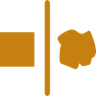 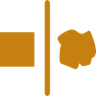 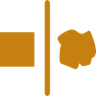 degli intervistati ritiene che nulla possa giustificare l’acquisto di merci contraffatte.
degli intervistati ritiene che sia importante che inventori, creatori e artisti possano proteggere i loro diritti e siano remunerati per il loro lavoro.
degli intervistati ritiene che l’acquisto di merce contraffatta danneggi aziende e posti di lavoro.
I CITTADINI EUROPEI E LA PROPRIETÀ INTELLETTUALE: PERCEZIONE, CONSAPEVOLEZZA E COMPORTAMENTO
MAGGIORE TOLLERANZA PER L’ACQUISTO DI PRODOTTI CONTRAFFATTI
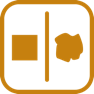 La percentuale di europei intervistati che ha dichiarato di avere acquistato intenzionalmente prodotti contraffatti resta bassa, pur essendo aumentata dal 2013.
7%
4%
ha dichiarato di acquistare intenzionalmente prodotti contraffatti
CONTRO
nel 2017
nel 2013
15%
6%
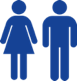 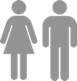 CONTRO
nel 2017
nel 2013
15 – 24 anni
15 – 24 anni
IL PREZZO È LA PRINCIPALE RAGIONE
delle persone di età compresa tra 15 e 24 anni ritiene che sia accettabile acquistare prodotti contraffatti se l’originale è troppo caro.
smetterebbe di acquistare prodotti contraffatti
se fossero disponibili prodotti a un prezzo accessibile.
41%
63%
I CITTADINI EUROPEI E LA PROPRIETÀ INTELLETTUALE: PERCEZIONE, CONSAPEVOLEZZA E COMPORTAMENTO
ACQUISTO DI PRODOTTI CONTRAFFATTI SENZA ESSERNE CONSAPEVOLI
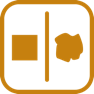 L’acquisto di prodotti contraffatti a causa di una commercializzazione ingannevole rimane basso, ma è aumentato in tutte le fasce d’età.
10%
degli europei che hanno dichiarato di avere acquistato prodotti contraffatti a causa di proposte commerciali ingannevoli
4%
CONTRO
nel 2017
nel 2013
MAGGIORE CONFUSIONE PER I CITTADINI
35%
degli europei intervistati si è chiesto se un prodotto che avevano acquistato fosse autentico o contraffatto.
nel 2017
I CITTADINI EUROPEI E LA PROPRIETÀ INTELLETTUALE: PERCEZIONE, CONSAPEVOLEZZA E COMPORTAMENTO
CONFUSIONE CRESCENTE IN MERITO ALLA LEGALITÀ DEL CONTENUTO ONLINE
Cresce la confusione in merito a ciò che costituisce una provenienza legittima o illegittima
Contenuto online
24%
degli europei intervistati si è domandato se una fonte fosse legittima o meno
19%
12%
CONTRO
nel 2017
nel 2013
nel 2013
PIÙ EUROPEI VERIFICANO LA LEGITTIMITÀ DI UNA FONTE
14%
ha effettuato ricerche per verificare se una fonte dalla quale scaricare musica o video fosse legittima o meno
CONTRO
nel 2017
I CITTADINI EUROPEI E LA PROPRIETÀ INTELLETTUALE: PERCEZIONE, CONSAPEVOLEZZA E COMPORTAMENTO
ACCESSO AL CONTENUTO DIGITALE ONLINE
Sta crescendo la preferenza per ottenere contenuti online mediante metodi legali
Contenuti online
ha pagato per accedere, scaricare o utilizzare in streaming contenuti protetti da diritti d’autore da un servizio legale su Internet (musica, video, film o serie TV)
27%
20%
CONTRO
nel 2017
nel 2013
41%
33%
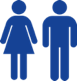 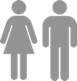 CONTRO
nel 2017
nel 2013
15 – 24 anni
15 – 24 anni
preferisce accedere al contenuto online mediante piatteforme autorizzate ogniqualvolta vi è un’opzione legale a un prezzo accessibile
83%
80%
CONTRO
I CITTADINI EUROPEI E LA PROPRIETÀ INTELLETTUALE: PERCEZIONE, CONSAPEVOLEZZA E COMPORTAMENTO
ACCESSO AL CONTENUTO DIGITALE ONLINE
Contenuto online
69%
54%
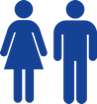 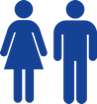 degli intervistati ritiene che i servizi legittimi offrano un contenuto più disparato di quelli illegittimi
degli intervistati ritiene che le fonti legittime siano di migliore qualità
I CITTADINI EUROPEI E LA PROPRIETÀ INTELLETTUALE: PERCEZIONE, CONSAPEVOLEZZA E COMPORTAMENTO
ACCESSO A CONTENUTI PIRATATI
Contenuto online
10%
9%
ha intenzionalmente avuto accesso da fonti illegali online
CONTRO
nel 2017
nel 2013
27%
26%
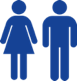 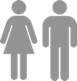 CONTRO
nel 2017
nel 2013
15 – 24 anni
15 – 24 anni
IL PRINCIPALE PROBLEMA 
È DATO DA DISPONIBILITÀ ED ETEROGENITÀ
degli intervistati ritiene che sia accettabile ottenere contenuti illegalmente quando non vi è nessuna alternativa legittima
31%
22%
CONTRO